Chapter 3
The basic relational model
Chapter 3 Outline
The Relational Data Model andRelational Database Constraints
Relational Model Constraintsand Relational Database Schemas
Update Operations, Transactions,and Dealing with Constraint Violations
The Relational Data Model andRelational Database Constraints
Relational model
First commercial implementations available in early 1980s
Has been implemented in a large number of commercial system
Relational Model Concepts
Represents data as a collection of relations
Table of values
Row 
Represents a collection of related data values
Fact that typically corresponds to a real-world entity or relationship
Tuple
Table name and column names 
Interpret the meaning of the values in each row attribute
Relational Model Concepts (cont’d.)
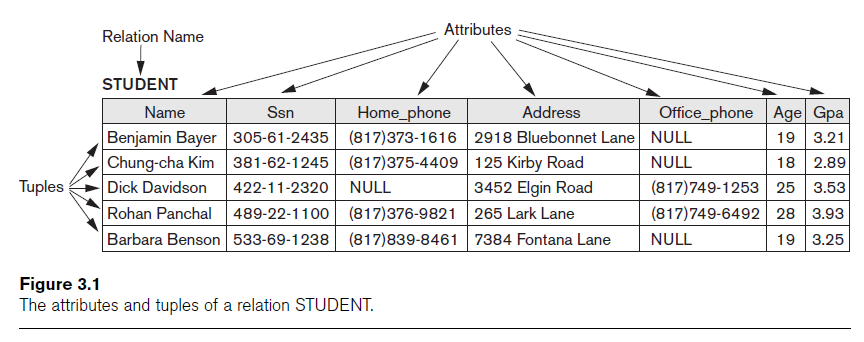 Domains, Attributes, Tuples, and Relations
Domain D 
Set of atomic values
Atomic
Each value indivisible
Specifying a domain 
Data type specified for each domain
RM Terminology
Relation: table with columns and rows.
Attribute: named column of a relation.
Domain: set of allowable values for one or more attributes.
Tuple: a record of a relation.
Relational Database - collection of normalized relations with distinct relation names.
7
Instances of DistributionCenter and Staff relations
8
Domains for some attributes of distributionCenter and staff relations
9
Properties of Relational Tables
Table name is distinct from all other table names in the database.
Each cell of table contains exactly one atomic (single) value.
Each column has a distinct name.
Values of a column are all from the same domain.
Each record is distinct; there are no duplicate records.
Order of columns has no significance.
Order of records has no significance, theoretically.
10
Relational Keys
Superkey
A column, or a set of columns, that uniquely identifies a record within a table.
Candidate Key
A superkey  that contains only the minimum number of columns necessary for unique identification. 
In each record, values of the candidate key uniquely identify that record (uniqueness).
No proper subset of the candidate key  has the uniqueness property (irreducibility).
11
Relational Keys
Composite Key
A key consists of more than one column
Primary Key
The candidate key that is selected to identify records uniquely within table.
Alternate Keys
Candidate keys that are not selected to be primary key. 
Foreign Key
Column, or set of columns, within one table that matches the candidate key of some (possibly the same) table.
12
Relational Integrity
Nulls
Represents value for a column that is currently unknown or not applicable for record.
Deals with incomplete or exceptional data.
Represents the absence of a value and is not the same as zero or spaces, which are values.
13
Relational Integrity
Entity Integrity
In a base table, no column of a primary key can be null.
Referential Integrity
If a foreign key exists in a table, either foreign key value must match a candidate key value of some record in its home table or foreign key value must be wholly null.
Integrity Constraints
Rules that define or constrain some aspect of the data used by the organization.
14
Domains, Attributes, Tuples, and Relations (cont’d.)
Relation schema R
Denoted by R(A1, A2, ...,An)
Made up of a relation name R and a list of attributes, A1, A2, ..., An
Attribute Ai 
Name of a role played by some domain D in the relation schema R
Degree (or arity) of a relation 
Number of attributes n of its relation schema
Domains, Attributes, Tuples, and Relations (cont’d.)
Relation (or relation state) 
Set of n-tuples r = {t1, t2, ..., tm}
Each n-tuple t 
Ordered list of n values t =<v1, v2, ..., vn
Each value vi, 1 ≤ i ≤ n, is an element of dom(Ai) or is a special NULL value
Domains, Attributes, Tuples, and Relations (cont’d.)
Cardinality
Total number of values in domain
Current relation state
Relation state at a given time
Reflects only the valid tuples that represent a particular state of the real world
Attribute names
Indicate different roles, or interpretations, for the domain
Characteristics of Relations
Ordering of tuples in a relation
Relation defined as a set of tuples
Elements have no order among them
Ordering of values within a tuple and an alternative definition of a relation
Order of attributes and values is not that important 
As long as correspondence between attributes and values maintained
Characteristics of Relations (cont’d.)
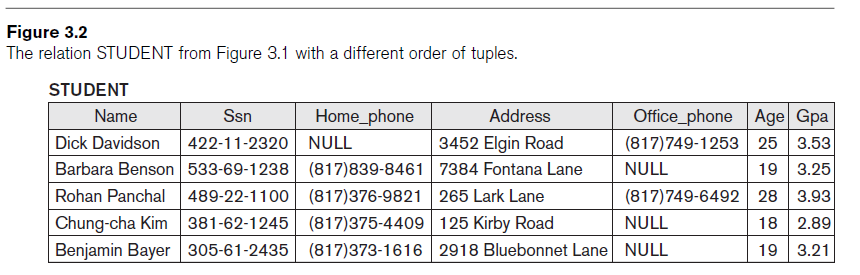 Relational Model Notation
Relation schema R of degree n 
Denoted by R(A1, A2, ..., An)
Uppercase letters Q, R, S 
Denote relation names
Lowercase letters q, r, s 
Denote relation states
Letters t, u, v 
Denote tuples
Relational Model Notation
Name of a relation schema: STUDENT
Indicates the current set of tuples in that relation
Notation: STUDENT(Name, Ssn, ...) 
Refers only to relation schema
Attribute A can be qualified with the relation name R to which it belongs 
Using the dot notation R.A
Relational Model Notation
n-tuple t in a relation r(R) 
Denoted by t = <v1, v2, ..., vn>
vi is the value corresponding to attribute Ai
Component values of tuples:
t[Ai] and t.Ai refer to the value vi in t for attribute Ai
t[Au, Aw, ..., Az] and t.(Au, Aw, ..., Az) refer to the subtuple of values <vu, vw, ..., vz> from t corresponding to the attributes specified in the list
Relational Model Constraints
Constraints
Restrictions on the actual values in a database state
Derived from the rules in the miniworld that the database represents
Inherent model-based constraints or implicit constraints
Inherent in the data model
Domain Constraints
Typically include: 
Numeric data types for integers and real numbers 
Characters
Booleans
Fixed-length strings
Variable-length strings
Date, time, timestamp
Money
Other special data types
Key Constraints and Constraints on NULL Values
No two tuples can have the same combination of values for all their attributes.
Superkey
No two distinct tuples in any state r of R can have the same value for SK
Key
Superkey of R 
Removing any attribute A from K leaves a set of attributes K that is not a superkey of R any more
Key Constraints and Constraints on NULL Values (cont’d.)
Key satisfies two properties:
Two distinct tuples in any state of relation cannot have identical values for (all) attributes in key
Minimal superkey
Cannot remove any attributes and still have uniqueness constraint in above condition hold
Key Constraints and Constraints on NULL Values (cont’d.)
Candidate key
Relation schema may have more than one key
Primary key of the relation
Designated among candidate keys
Underline attribute 
Other candidate keys are designated as unique keys
Key Constraints and Constraints on NULL Values (cont’d.)
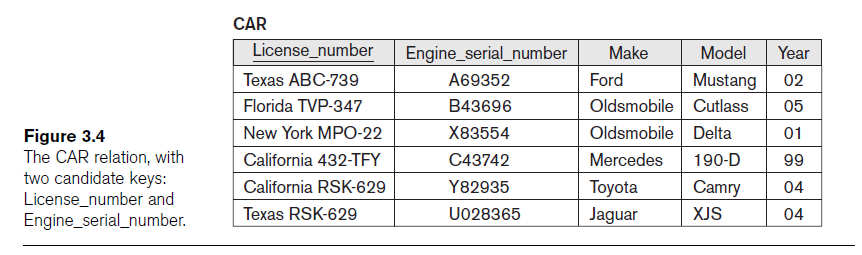 Relational Databases and Relational Database Schemas
Relational database schema S 
Set of relation schemas S = {R1, R2, ..., Rm} 
Set of integrity constraints IC
Relational database state
Set of relation states DB = {r1, r2, ..., rm} 
Each ri is a state of Ri and such that the ri relation states satisfy integrity constraints specified in IC
Relational Databases and Relational Database Schemas (cont’d.)
Invalid state
Does not obey all the integrity constraints
Valid state
Satisfies all the constraints in the defined set of integrity constraints IC
Integrity, Referential Integrity,and Foreign Keys
Entity integrity constraint
No primary key value can be NULL
Referential integrity constraint 
Specified between two relations 
Maintains consistency among tuples in two relations
Integrity, Referential Integrity,and Foreign Keys (cont’d.)
Foreign key rules:
The attributes in FK have the same domain(s) as the primary key attributes PK
Value of FK in a tuple t1 of the current state r1(R1) either occurs as a value of PK for some tuple t2 in the current state r2(R2) or is NULL
Integrity, Referential Integrity,and Foreign Keys (cont’d.)
Diagrammatically display referential integrity constraints 
Directed arc from each foreign key to the relation it references
All integrity constraints should be specified on relational database schema
Update Operations, Transactions, and Dealing with Constraint Violations
Operations of the relational model can be categorized into retrievals and updates
Basic operations that change the states of relations in the database:
Insert
Delete
Update (or Modify)
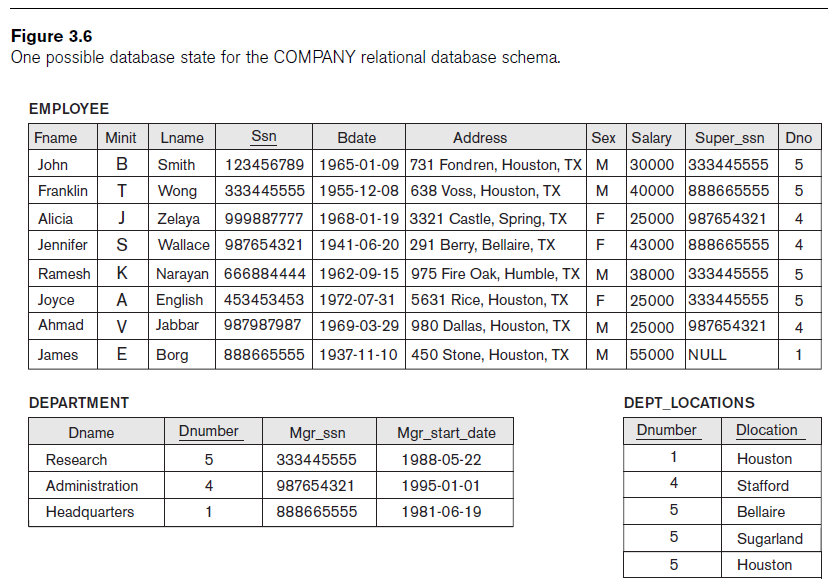 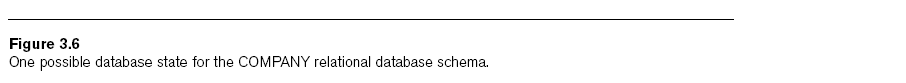 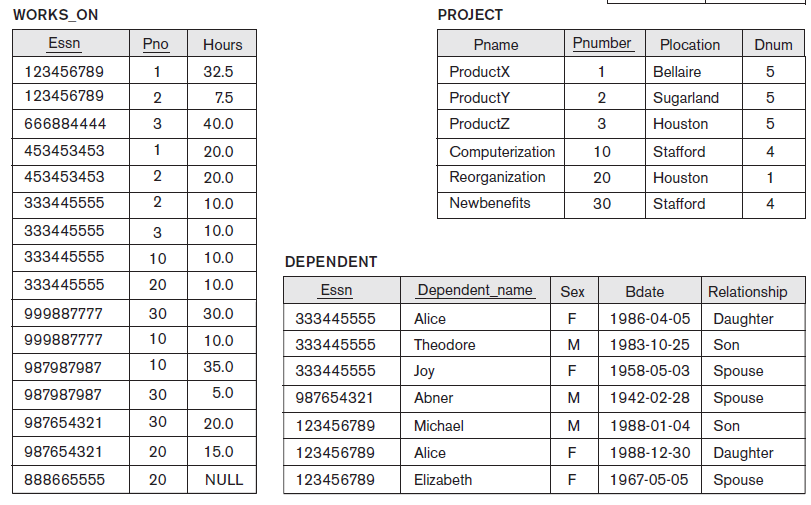 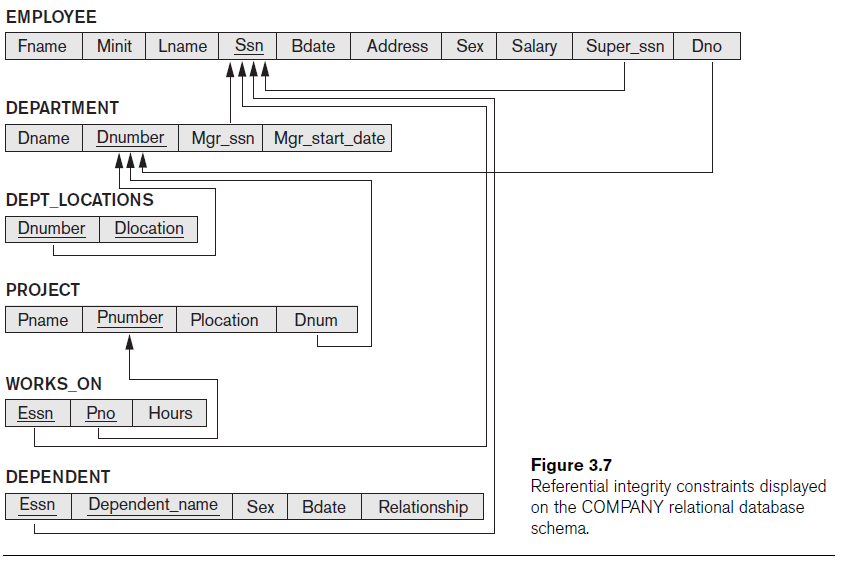 The Insert Operation
Provides a list of attribute values for a new tuple t that is to be inserted into a relation R
Can violate any of the four types of constraints 
If an insertion violates one or more constraints
Default option is to reject the insertion
The Delete Operation
Can violate only referential integrity 
If tuple being deleted is referenced by foreign keys from other tuples
Restrict
Reject the deletion
Cascade
Propagate the deletion by deleting tuples that reference the tuple that is being deleted
Set null or set default
Modify the referencing attribute values that cause the violation
The Update Operation
Necessary to specify a condition on attributes of relation 
Select the tuple (or tuples) to be modified
If attribute not part of a primary key nor of a foreign key 
Usually causes no problems
Updating a primary/foreign key
Similar issues as with Insert/Delete
The Transaction Concept
Transaction 
Executing program 
Includes some database operations
Must leave the database in a valid or consistent state
Online transaction processing (OLTP) systems 
Execute transactions at rates that reach several hundred per second
Summary
Characteristics differentiate relations from ordinary tables or files
Classify database constraints into: 
Inherent model-based constraints, explicit schema-based constraints, and application-based constraints
Modification operations on the relational model:
Insert, Delete, and Update